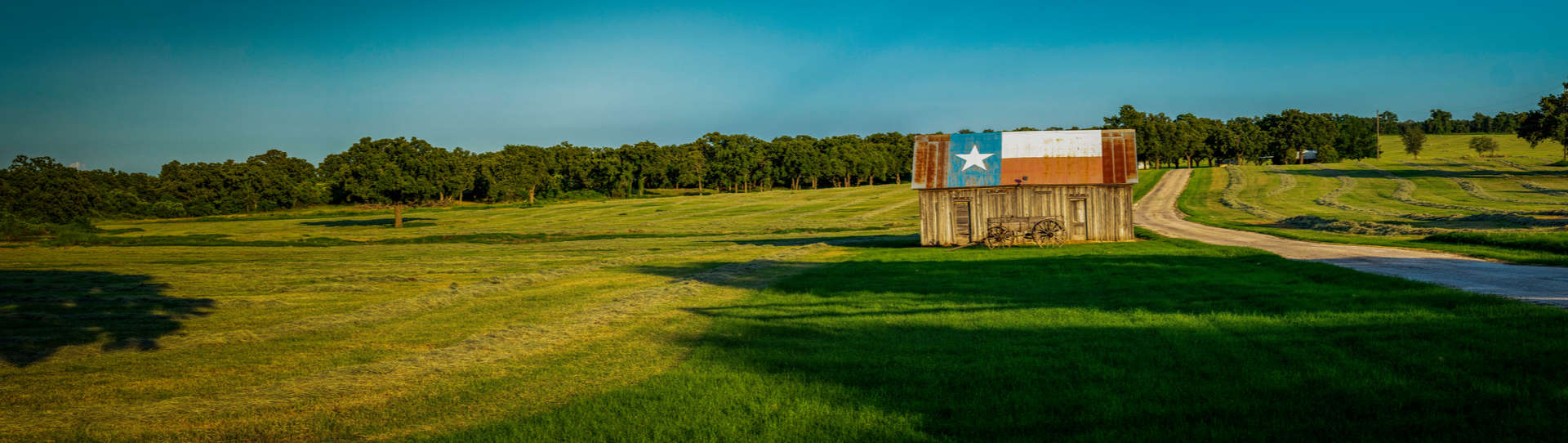 TEXAS SET UPDATE
Retail Market Subcommittee 
June 12, 2025
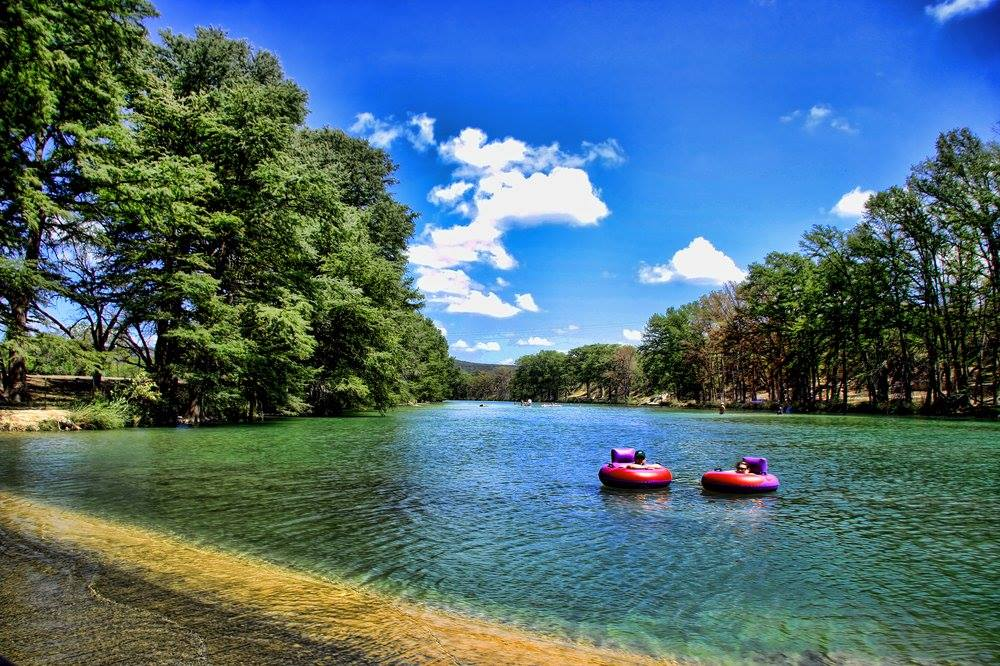 UPDATE
Flight 0625 Updates
Day 1 transactions began on 06/09/25 and Flight 0625 is scheduled to conclude on 06/20/25
Began the TMTP review process to review and recommend edits to the Texas Market Test Plan document 
Reviewed section 1-3 and 8 for edits/ updates
Added swimlane for MVI on deenergized premise per RMTTF’s request
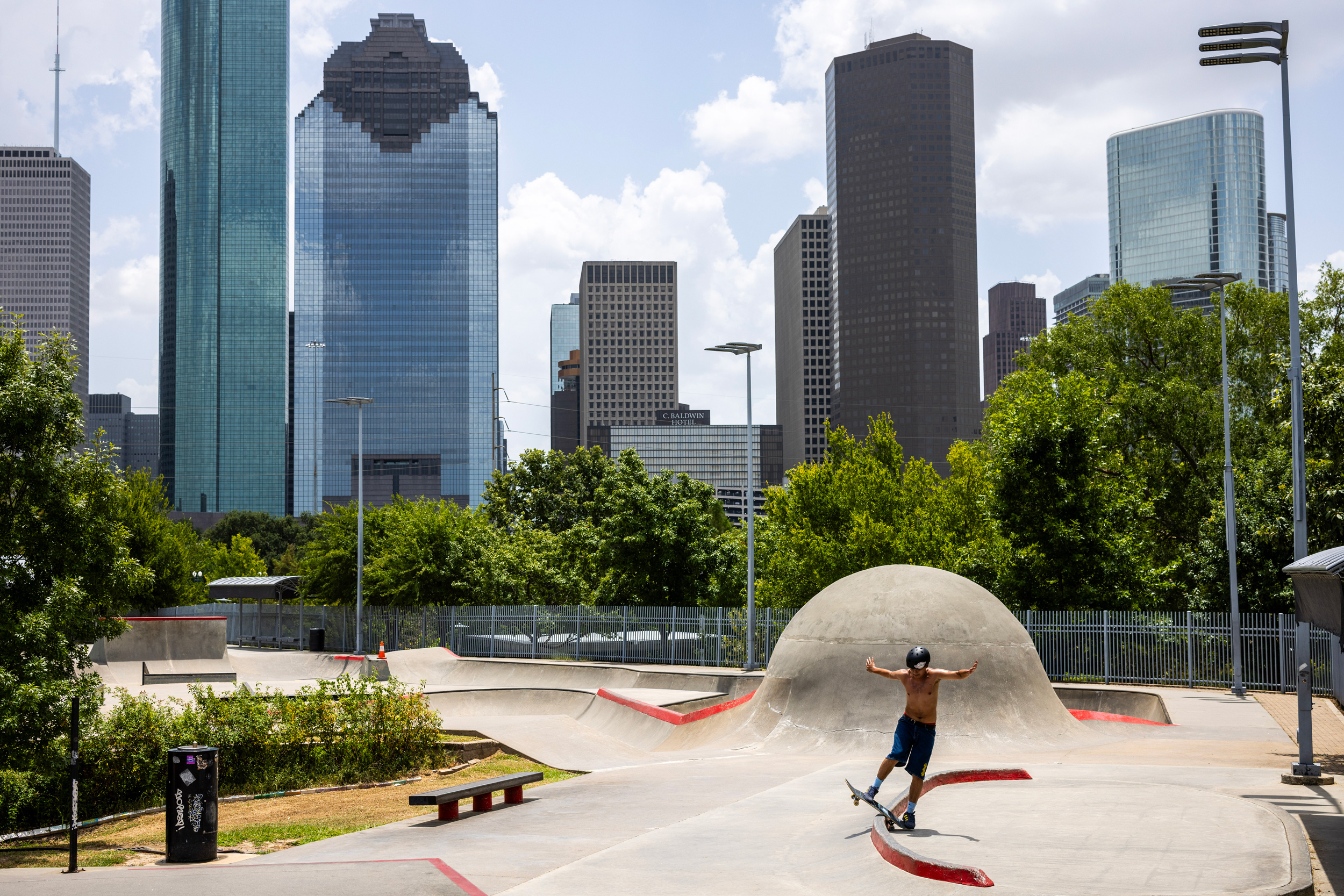 NEXT MEETING
June 17th
In Person at ERCOT MetCenter/Webex